Da Vinci
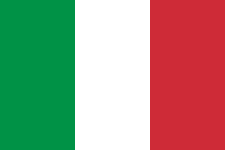 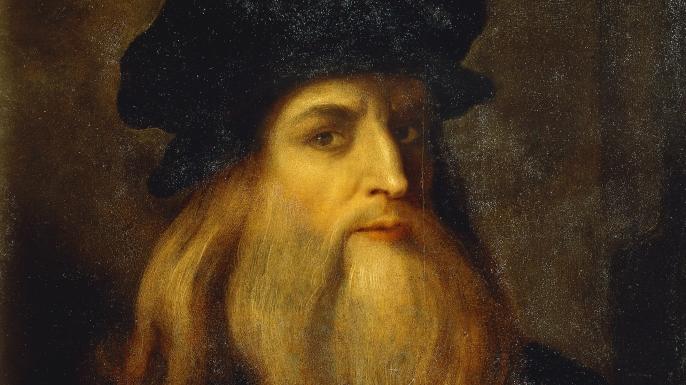 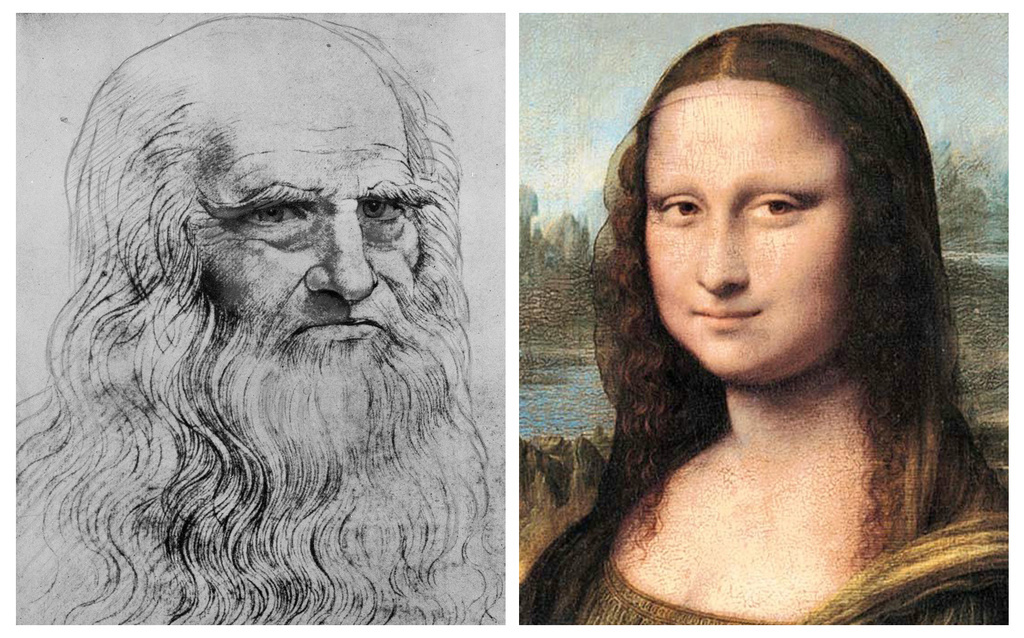